Муниципальное бюджетное общеобразовательное учреждение
 Наро-Фоминская средняя общеобразовательная школа №5
с углубленным изучением отдельных предметов
Кейс «Отдых в Крыму»
Выполнен Ершовой Натальей Владимировной, Учителем экономики
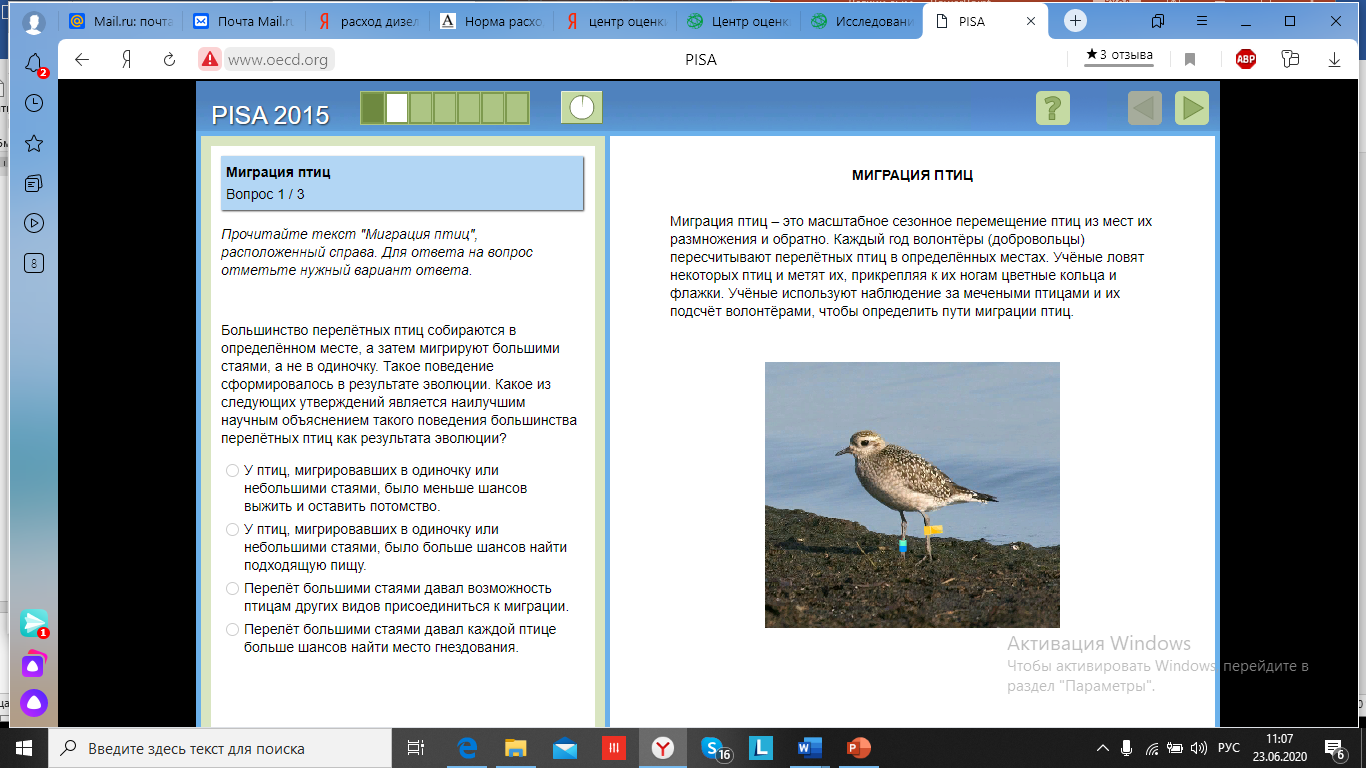 2021
Отдых в Крыму
Отдых в Крыму
Семья Ивановых в составе 4 человек отдыхала летом в Алуште. Мама спланировала культурно-развлекательную программу на 3 дня с посещением ежедневно одного из городов: Севастополя, Симферополя, Судака.
Отдых в Крыму
В первый день решено  посетить Севастополь. Какие достопримечательности сможет увидеть семья, если не будет отклоняться от выбранного направления автомобильного маршрута?
Выберите один из вариантов:
 1. Херсонес, Коктебель, Воронцовский дворец, Балаклава, Ласточкино гнездо, Ливадийский дворец, Аю-Даг.
2. Херсонес, Коктебель, Воронцовский дворец, Балаклава, Ласточкино гнездо, Керчь
3. Херсонес ,Балаклава, Воронцовский дворец,  Ласточкино гнездо, Ливадийский дворец, Аю-Даг
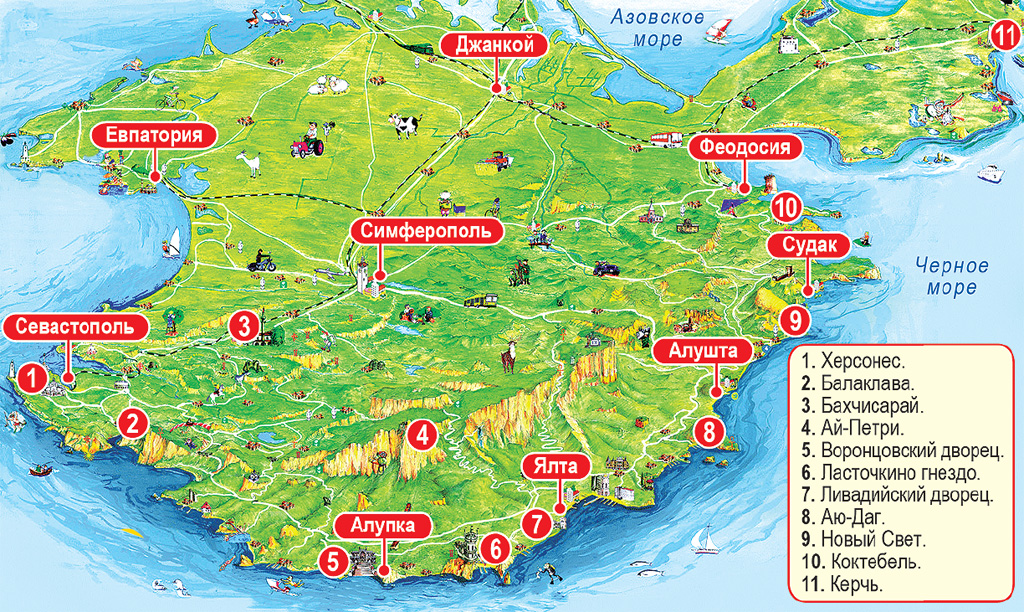 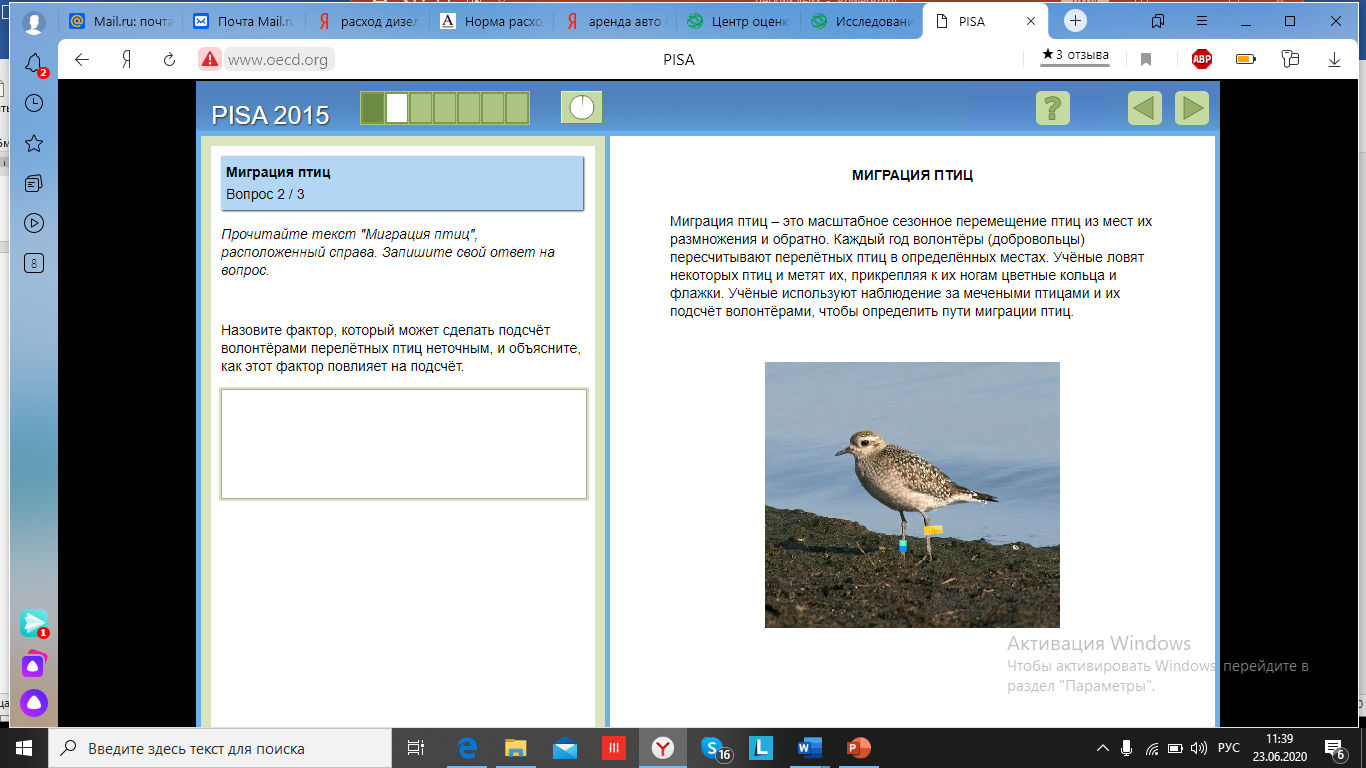 2021
Отдых в Крыму
Отдых в Крыму
Для поездок решено было арендовать автомобиль
Отдых в Крыму
Таблица 1. Расстояние между городами по автодорогам
Посоветуйте, какую марку  автомобиля для посещения всех запланированных городов следует арендовать. Рассчитайте расходы. Укажите минимальную сумму за 3 дня, если известны цены на топливо: бензин АИ 92 – 43 руб/л, дизельное топливо – 47 руб/л, пропанобутановая смесь – 20 руб/л. Ответ округлите до целой части.
Таблица 2. Информация для расчетов
а - существуют общепринятые нормы расхода пропанобутановой смеси, которые составляют.
1,19 литров летней смеси примерно эквивалентны 1 литру бензина;
1,25 литров зимней смеси примерно эквивалентны 1 литру бензина.
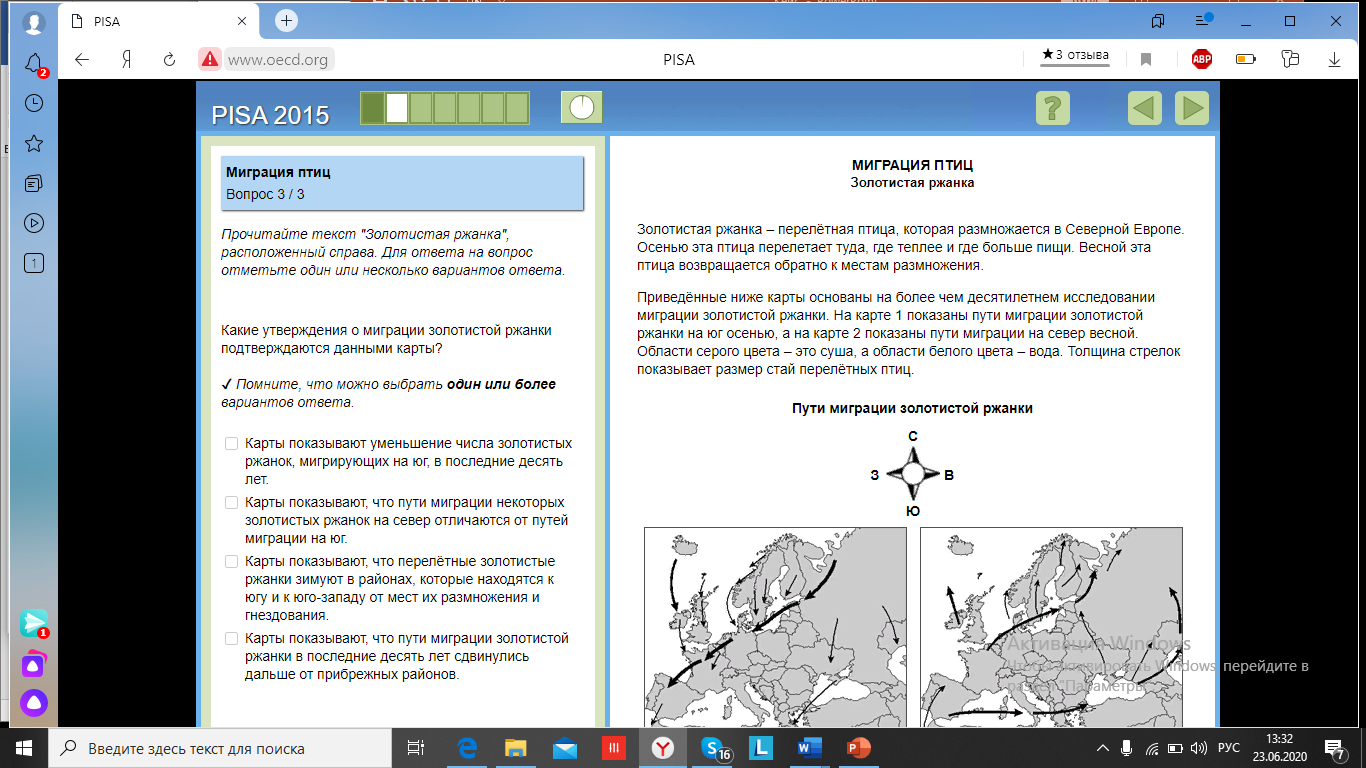 2021
Отдых в Крыму
Отдых в Крыму
На  семейном совете Ивановых было внесено предложение за один день посетить 
и Севастополь и  Симферополь, что бы следующий день провести только загорая 
на пляже.

 Таблица 1. Расстояние между городами по автодорогам
Отдых в Крыму
ККа
Какие из утверждений являются верными с точки зрения оптимизации транспортных расходов:
1. по варианту за один день посетить и Севастополь, и  Симферополь   расходы будут ниже на  __________________
2 . оба варианта одинаковы
3. если посещать по одному городу в день, то по данному варианту расходы будут ниже на  __________________
Ответ округлить до целой части.
Оценка выполнения задания 1 :
Семья Ивановых в составе 4 человек отдыхала в Алуште. Мама спланировала культурно-развлекательную программу на 3 дня с посещением ежедневно одного из городов: Севастополя, Симферополя, Судака. 
В первый день решено было посетить Севастополь. Какие достопримечательности сможет посетить семья, если не будет отклоняться от выбранного направления автомобильного маршрута?
 
Код 2: Ответ принимается полностью №3. 
Код 0: Другие ответы
Задание проверяет: 1-ый уровень компетентности – воспроизведение простых математических действий, приемов, процедур 
Область содержания: изменение и отношения 
Ситуация: личная жизнь
Оценка выполнения задания 2. 
Посоветуйте, какую марку  автомобиля для посещения всех запланированных городов следует арендовать. Рассчитайте расходы. Укажите минимальную сумму за 3 дня.
Решение. 
Рассчитаем расстояние 
(120+45+95)*2=520 км
Пересчитаем количество пропанобутановой смеси для ВАЗ-11183 «Калина»
А=8*1,19=9,52 л
Составим таблицу
Код 2: Ответ принимается полностью ВАЗ-11183 «Калина» 2290 руб.
Код 0: Другие ответы
Задание проверяет: 2-ой уровень компетентности – установление связей (между данными из условия задачи при решении стандартных задач)
Область содержания: изменение и отношения 
Ситуация: личная жизнь
Оценка выполнения задания 3. 
На  семейном совете Ивановых было внесено предложение за один день посетить 
и Севастополь и  Симферополь, что бы следующий день провести только загорая 
на пляже.
Ответ округлять до целой части. Какие из утверждений являются верными с точки зрения оптимизации транспортных расходов:
по варианту за один день посетить и Севастополь, и  Симферополь   расходы будут ниже на   ____
оба варианта одинаковы
3. если посещать по одному городу в день, то по данному варианту расходы будут ниже на  _________
   
Рассчитаем расстояние  45+80+120=245 км
Находим разницу межу ВАЗ-11183 «Калина» и Citroen Viza 1,3D
2290-1756=534
 
Код 2: Ответ принимается полностью 534.
Код 0: Другие ответы
Задание проверяет: 2-ой уровень компетентности – установление связей (между данными из условия задачи при решении стандартных задач)
Область содержания: изменение и отношения 
Ситуация: личная жизнь
Список использованных источников:

1.https://mtdata.ru/u23/photoA87A/20847547165-0/original.jpg
2. v-mireauto.ru/norma-rasxoda-topliva-legkovyx-avtomobilej2
3.  https://gbo4auto.ru/raznoe/rasxod-gaza-gbo.html